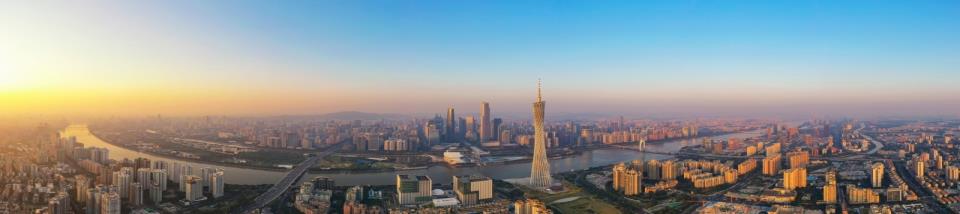 CCKS
2021
Poster (or Demo) ID:
TITLE
Author1  Author2 …
Affiliation
CCKS 2021 Posters & Demos
Problem:
Method:
Contribution:
CCKS 2021